교회,하나님의 존재 방식을 구현하는 공동체 (창세기 1:26-2:3; 요한복음 1:1-14)펠로우십교회 사경회(1)
교회론과 복음 이해가 중요하다.
<교회론>은 교회가 존재하는 목적과 존재하는 방식을 결정한다.

-우리는 지난 3년 동안 
성경에서 말하는 교회를 해왔는가?
서구 중심의 교회론 이해
-성경보다 자기 문화에 영향을 받은 교회론
나치 치하의 독일교회
노예를 부리던 미국교회
제국주의를 앞세운 서구 교회
남아공의 <아파르트헤이트>를 주도한 교회
우크라이나 침공 전쟁은 성경적인가?
먼저 대답해야 할 질문은?
우리는 누구인가, 우리는 어디에서 왔는가? 
우리는 왜 존재하는가? 
3) 성경 이야기의 목적은 무엇인가? 
4) 우리의 소명은 무엇인가? 
5) 하나님은 왜 우리를 구원하시는가? 
6) 예수님은 왜 오셨으며, 
7) 예수님이 재림하셔서 완성하실 창조의 궁극적인 모습은 무엇인가?
문화와 맞섰던 초대교회
초대교회의 위기-로마의 기독교 공인, 국교화
수도원 운동의 시작
2. 교회론의 재정립 필요
-선교적 교회에 대한 이해의 중요성: 레슬리 뉴비긴
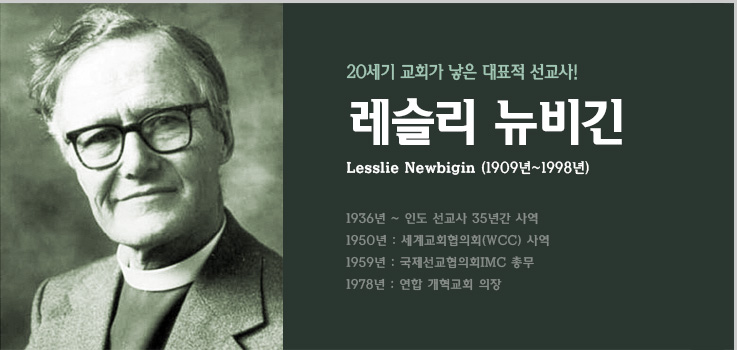 선교지가 된 서구
이성주의, 과학주의, 맘몬주의 우상 숭배하는 이교국가 되었다.
그런데 교회론은 그대로…
서구 교회론의 뿌리
개인중심의 구원론
공적 영역에서 교회의 역할을 소홀히 함
-왜? 기독교 국가이니 잘 허고 있을 것잉게.
-‘코르푸스 크리스티아눔’(기독교 세계)
성경적 교회론을 상실한 교회
-교회를 세우신 본연의 목적을 상실한 교회, 
-소명을 상실한 교회는 숨어 끊어진 교회
3. 교회론의 변화
-교회론을 다루는 3가지 영역
제도
-예배, 설교, 성례, 리더십, 교회 질서, 교회 구조
2) 공동체
-교제
3) 선교
-해외 선교
* 선교론의 변화
<하나님 나라> 중심의 복음 이해에서 출발한다!

-“교회가 선교를 갖는 것이 아니라, 
그리스도의 선교가 교회를 창조한다”
-선교가 교회에서 나오는 것이 아니고, 
  선교로부터 교회가 나왔다
하나님의 선교(missio dei)
-예수님과 성령을 <선교사>로 보낸 하나님의 선교에서 <교회>가 탄생하였다.
-교회의 역할은 그 하나님의 남은 선교를 감당하는 것이다.
-한 개인의 구원이 아니라 온 세상의 구원, 우주적 구원이 하나님의 선교의 목적이다.
세상을 바라보는 교회의 시선
두 극단을 피하라: 동일시와 배척
긴장을 유지하라: 반립관계와 연대관계
-반대만 하면 
 ‘교회주의’(churchism)와 신성화(sacralization)의 오류에 빠진다.
-찬성만 하면
‘세상성’(worldliness)과 ‘세속화’(secularism)의 오류에 빠진다.
교회의 평가 기준?
  교회는 오직 “복음”을 따라서 규정되어야 한다

-복음의 목표: 하나님 나라
교회는 ‘새로운 사회 공동체’
교회는 천국 가기 전에 잠깐 모인 대기실이 아님
4. 하나님 나라 복음과 교회에 대한 새로운 이해
-복음은 영혼에 대한 문제가 아니라, 
삶 전체에 대한 문제
-복음은 나에 대한 문제만이 아니라 
우리 모두를 위한 문제
-복음은 교회를 위한 문제가 아니라 
온 세상과 역사를 위한 문제
-복음은 오늘 위한 일만이 아니라 
과거와 현재와 미래를 다 아우르는 문제
* 보편 역사로서의 성경 이야기
성경의 이야기는 세상 역사의 이야기
하나님께서 세상을 어떻게 바라보시고 기대하시는지를 알 수 있는 유일한 이야기
-“계시”
-메타 내러티브
“성경은 보편 역사다”
나가는 말: 하나님의 형상인 인간(교회)
대리 통치자’
“우리의 형상을 따라 우리의 모양대로 우리가 사람을 만들고 그들로 바다의 물고기와 하늘의 새와 가축과 온 땅과 땅에 기는 모든 것을 다스리게 하자”라고 하셨습니다. 그것을 다시 “28 하나님이 그들에게 복을 주시며 하나님이 그들에게 이르시되 생육하고 번성하여 땅에 충만하라, 땅을 정복하라, 바다의 물고기와 하늘의 새와 땅에 움직이는 모든 생물을 다스리라”
2. 공동체적 존재
-‘남자와 여자로’ 창조하신 것을 자기 형상대로 창조하신 것이라고 하신다
-삼위 하나님의 존재 방식, 관계 맺기 방식을 구현하는 공동체=언약 공동체
예수님의 창조
1 태초에 말씀이 계시니라 이 말씀이 하나님과 함께 계셨으니 이 말씀은 곧 하나님이시니라 2 그가 태초에 하나님과 함께 계셨고 3 만물이 그로 말미암아 지은 바 되었으니 지은 것이 하나도 그가 없이는 된 것이 없느니라
빛과 진리로의 창조
어둠과 무지의 특징
9 참 빛 곧 세상에 와서 각 사람에게 비추는 빛이 있었나니 10 그가 세상에 계셨으며 세상은 그로 말미암아 지은 바 되었으되 세상이 그를 알지 못하였고 11 자기 땅에 오매 자기 백성이 영접하지 아니하였으나
빛과 진리로의 창조의 모습
12 영접하는 자 곧 그 이름을 믿는 자들에게는 하나님의 자녀가 되는 권세를 주셨으니 13 이는 혈통으로나 육정으로나 사람의 뜻으로 나지 아니하고 오직 하나님께로부터 난 자들이니라 
14 말씀이 육신이 되어 우리 가운데 거하시매 우리가 그의 영광을 보니 아버지의 독생자의 영광이요 은혜와 진리가 충만하더라
교회, 하나님의 형상 공동체